Бюджет для граждан 
	муниципального образования 
	«Муниципальный округ Кизнерский район 
	Удмуртской Республики»
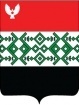 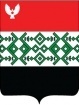 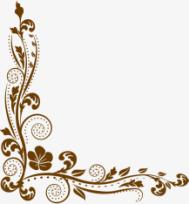 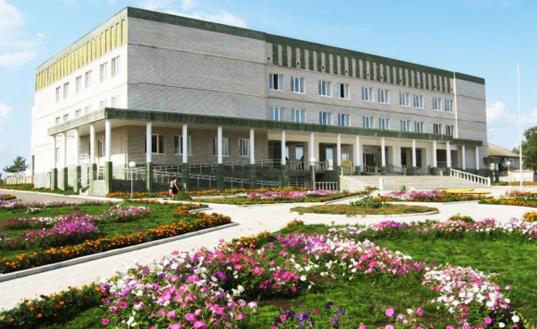 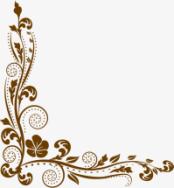 (Решения Совета депутатов МО «Муниципальный округ Кизнерский район Удмуртской Республики» от 14.12.2022 г. № 11/2 «О бюджете муниципального образования «Муниципальный округ Кизнерский район» на 2023 год и на плановый период 2024 и 2025 годов»)
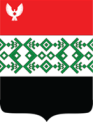 Решение подготовлено в соответствии с требованиями Бюджетного кодекса Российской  Федерации,  Налогового кодекса Российской Федерации, решением Совета депутатов муниципального образования «Муниципальный округ Кизнерский район Удмуртской Республики» от 12 ноября 2021 года № 3/18 «Об утверждении Положения «О бюджетном процессе в муниципальном образовании «Муниципальный округ Кизнерский район Удмуртской Республики», Постановления Администрации муниципального образования «Муниципальный округ Кизнерский район Удмуртской Республики» от 27.06.2022  года № 530 «Об утверждении Порядка составления проекта бюджета муниципального образования «Муниципальный округ Кизнерский район Удмуртской Республики» на очередной финансовый год и плановый период»,  иных законодательных и нормативных правовых актов Российской Федерации, Удмуртской Республики, муниципального образования «Муниципальный округ Кизнерский район Удмуртской Республики». 
  
   При составлении проекта районного бюджета учтены:

Указы Президента Российской Федерации от 7 мая 2012 года
Муниципальные программы муниципального образования «Муниципальный округ Кизнерский район удмуртской Республики»
Прогноз социально-экономического развития муниципального образования «Муниципальный округ Кизнерский район Удмуртской республики» на 2023 - 2025 годы
Основные направления бюджетной и налоговой политики муниципального образования «Муниципальный округ Кизнерский район Удмуртской Республики»  на 2023 год и на плановый период 2024 и 2025 годов
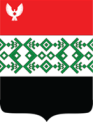 Основные характеристики Кизнерского района
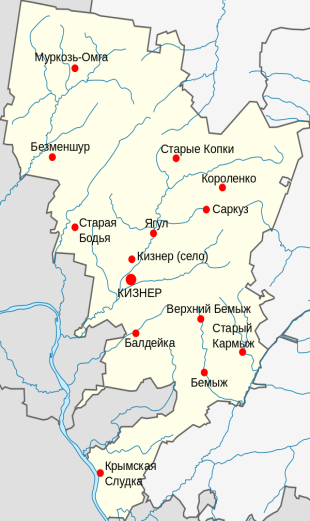 70 населенных пунктов
Площадь района 2131,11 км2
Численность населения на 01.01.2022 г. – 
16 857 тыс. человек
Район образован 24.01.1939 г.
16 органов власти
50 муниципальных учреждения
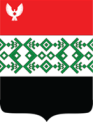 На сегодняшний день в муниципальном образовании «Муниципальный округ Кизнерский район Удмуртской Республики» проживает 16,7 тыс. человек. Ожидается, что к 2023 году численность населения района сократится незначительно и составит примерно 16,4 тыс. человек. Из общей численности трудоспособное население  составляет 52%.Основные показатели прогноза социально-экономического развития
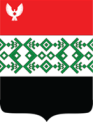 .
Основные показатели прогноза социально-экономического
 развития
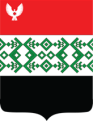 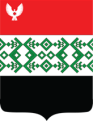 Основные показатели прогноза социально-экономического 
развития
АЗБУКА БЮДЖЕТА
БЮДЖЕТ(со старонормандского bouqette – это сумка, кошелек) – форма образования и расходования                     денежных средств, предназначенных для финансового обеспечения задач и функций государства и местного самоуправления.
БЮДЖЕТ МУНИЦИПАЛЬНОГО ОБРАЗОВАНИЯ— фонд денежных средств, предназначенный для финансирования функций, отнесенных к предметам ведения местного самоуправления.
БЮДЖЕТ КОНСОЛИДИРОВАННЫЙ— включает в себя бюджет региона и бюджеты муниципальных образований, входящих в состав данного региона.
ГОСУДАРСТВЕННОЕ (МУНИЦИПАЛЬНОЕ) УЧРЕЖДЕНИЕ —некоммерческая организация, созданная Российской Федерацией, субъектом Российской Федерации или муниципальным образованием для оказания государственных (муниципальных)услуг, выполнения работ.
БЮДЖЕТНОЕ УЧРЕЖДЕНИЕ — в целях обеспечения реализации предусмотренных законодательством Российской Федерации полномочий соответственно органов государственной власти (государственных органов) или органов местного самоуправления в сферах науки, образования, здравоохранения, культуры, социальной защиты, занятости населения, физической культуры и спорта, а также в иных сферах.
АВТОНОМНОЕ УЧРЕЖДЕНИЕ — в целях осуществления предусмотренных законодательством Российской Федерации полномочий органов государственной власти, полномочий органов местного самоуправления в сферах науки, образования, здравоохранения, культуры, средств массовой информации, социальной защиты, занятости населения, физической культуры и спорта, а также в иных сферах в случаях, установленных федеральными законами (в том числе при проведении мероприятий по работе с детьми и молодежью в указанных сферах).
КАЗЕННОЕ УЧРЕЖДЕНИЕ — в целях обеспечения реализации предусмотренных законодательством Российской Федерации полномочий органов государственной власти (государственных органов) или органов местного самоуправления, финансовое обеспечение деятельности которого осуществляется за счет средств соответствующего бюджета на основании бюджетной сметы.
МЕЖБЮДЖЕТНЫЕ ТРАНСФЕРТЫ— средства, предоставляемые одним бюджетом бюджетной системы Российской Федерации другому бюджету бюджетной системы Российской Федерации. Виды:
ДОТАЦИИ (от лат.dotatio — дар, пожертвование) — межбюджетные трансферты, предоставляемые на безвозмездной и безвозвратной основе без установления направлений и (или) условий их использования. (Виды: дотации на выравнивание бюджетной обеспеченности (выравнивание финансовых возможностей территорий), дотации на сбалансированность (на поддержку мер по обеспечению сбалансированности бюджетов);
ФИНАНСОВЫЙ ОРГАН – на региональном уровне - орган исполнительной власти субъекта Российской Федерации, осуществляющий составление и организацию исполнения бюджета субъекта Российской Федерации (в Удмуртской Республике – Министерство финансов Удмуртской Республики). На уровне муниципальных районов (городских округов) - органы местных администраций муниципальных образований, осуществляющие составление и организацию исполнения местных бюджетов
СУБСИДИИ (от лат.subsidium — помощь, поддержка) — межбюджетные трансферты, предоставляемые в целях софинансирования расходных обязательств того бюджета, которому они предоставляются. Бюджетным кодексом РФ предусмотрена возможность предоставления субсидий бюджетам субъектов Российской Федерации из федерального бюджета, а также местным бюджетам из бюджета субъекта Российской Федерации;
СУБВЕНЦИИ (от лат.subvenire — «приходить на помощь») — межбюджетные трансферты, предоставляемые в целях финансирования расходных обязательств того бюджета, которому они предоставляются, возникающих при передаче полномочий с того бюджета, из которого они предоставляются. Бюджетным кодексом РФ предусмотрена возможность предоставления субвенций бюджетам субъектов Российской Федерации из федерального бюджета, а также местным бюджетам из бюджета субъекта Российской Федерации.
МУНИЦИПАЛЬНАЯ ПРОГРАММА — комплекс мероприятий для реализации главных муниципальных функций, достижение приоритетов и целей в сфере социально-экономического развития.
ВЕДОМСТВЕННАЯ ЦЕЛЕВАЯ ПРОГРАММА — утвержденный (планируемый к утверждению) субъектом бюджетного планирования либо выделяемый им в аналитических целях комплекс мероприятий (направлений расходования бюджетных средств), направленных на решение конкретной тактической задачи (в том числе на исполнение действующих федеральных законов и иных нормативных правовых актов).
ДОХОДЫ БЮДЖЕТА – это безвозмездные и безвозвратные поступления денежных средств в бюджет.
РАСХОДЫ БЮДЖЕТА – выплачиваемые из бюджета денежные средства.
НАЛОГ – обязательный, индивидуально безвозмездный платеж, взимаемый с организаций и физических лиц в форме отчуждения принадлежащих им на праве собственности, хозяйственного ведения или оперативного управления денежных средств в целях финансового обеспечения деятельности государства и (или) муниципальных образований.
ДЕФИЦИТ БЮДЖЕТА – превышение расходов бюджета над его доходами.
ПРОФИЦИТ БЮДЖЕТА – превышение доходов бюджета над его расходами.
МУНИЦИПАЛЬНЫЙ ДОЛГ – обязательства, возникающие из муниципальных заимствований, гарантий по обязательствам третьих лиц, принятые на себя муниципальным образованием.
МУНИЦИПАЛЬНЫЕ УСЛУГИ (РАБОТЫ) – услуги (работы), оказываемые (выполняемые) органами местного самоуправления, муниципальными учреждениями.
КАПИТАЛЬНЫЕ РАСХОДЫ — расходы на инновационную и инвестиционную деятельность. Они включают расходы на: инвестиции в соответствии с утвержденной инвестиционной программой; расходы на проведение капитального ремонта объектов государственной (муниципальной) собственности.
МЕЖБЮДЖЕТНЫЕ ОТНОШЕНИЯ — взаимоотношения между публично-правовыми образованиями по вопросам регулирования бюджетных правоотношений, организации и осуществления бюджетного процесса.
УРОВЕНЬ РАСЧЕТНОЙ БЮДЖЕТНОЙ ОБЕСПЕЧЕННОСТИ МУНИЦИПАЛЬНОГО ОБРАЗОВАНИЯ – индекс, который показывает, насколько соотношение подушевых доходных возможностей и расходных потребностей муниципального образования выше или ниже среднего уровня по муниципальным образованиям.
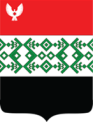 Кто управляет и распоряжается        бюджетом?
Участники бюджетного процесса:

Глава Кизнерского района

Районный Совет депутатов

Администрация Кизнерского района

Управление финансов
 
Главные распорядители средств бюджета района

Главные администраторы доходов бюджета района

Получатели средств бюджета района
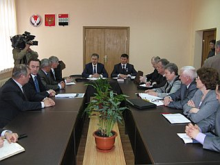 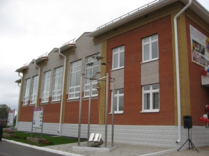 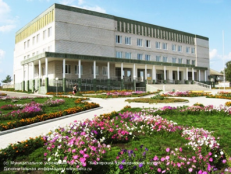 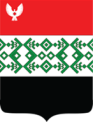 Этапы формирования и исполнения бюджетаБюджетный процесс – это ежегодное формирование  и исполнение бюджета
1. Составление проекта бюджета на очередной 2023 финансовый год и 
плановый период 2024 – 2025 годов

2. Рассмотрение проекта бюджета на очередной 2023 финансовый год и плановый период 2024 – 2025 годов

3. Утверждение бюджета на очередной 2023 финансовый год и 
плановый период 2024 – 2025 годов

4. Исполнение бюджета в текущем финансовом году

5. Составление, внешняя проверка, рассмотрение и
утверждение отчета об исполнении бюджета за 2022
финансовый год

6. Муниципальный финансовый контроль
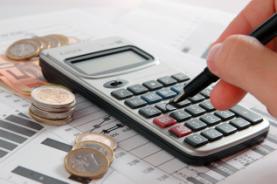 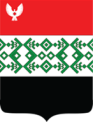 Основные параметры бюджета
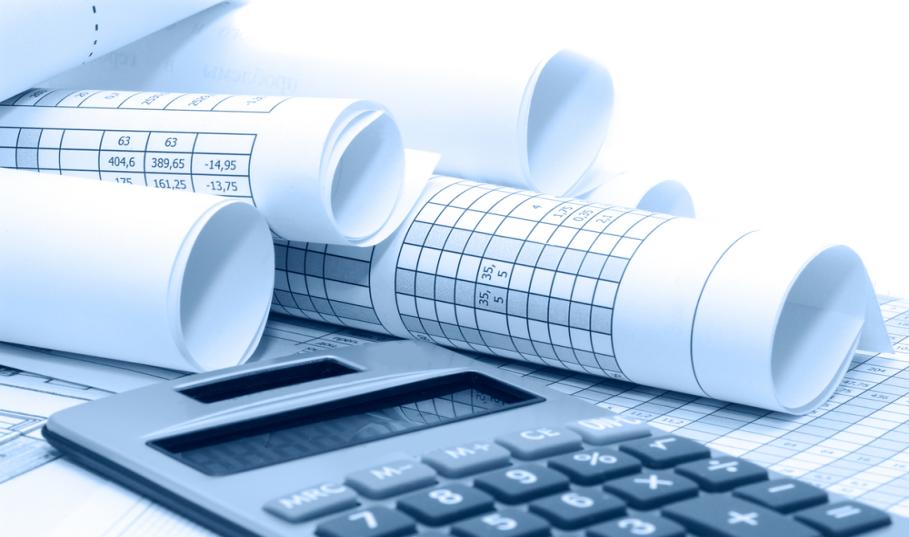 Доходы бюджета муниципального района – поступающие в бюджет муниципального района денежные средства.

Расходы бюджета муниципального района – выплачиваемые из бюджета муниципального района денежные средства

 -  Дефицит бюджета  (превышение расходов над доходами)    Принимается решение об      источниках покрытия дефицита: использовать имеющиеся остатки, взять в долг
 
- Профицит бюджета (превышение доходов над расходами)   Принимается решение как использовать: накапливать резервы, остатки, погашать долг
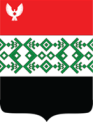 Основные задачи бюджетной и налоговой политики:

обеспечение сбалансированности и устойчивости местного бюджета; 
поддержка инвестиционной активности хозяйствующих субъектов, осуществляющих деятельность на территории муниципального образования «Муниципальный округ Кизнерский район Удмуртской Республики»;
повышение качества управления муниципальными финансами, эффективности расходования бюджетных средств;
обеспечение роста доходной части консолидированного бюджета муниципального образования «Муниципальный округ Кизнерский район Удмуртской Республики»; 
упорядочение существующих налоговых льгот путем отмены неэффективных льгот; предоставление налоговых   льгот,  носящих ограничен-ный во времени характер;
совершенствование системы управления и распоряжения муниципальным имуществом, увеличение доходов от его использования; 
проведение взвешенной долговой политики муниципального образования «Муниципальный округ Кизнерский район Удмуртской Республики», снижение расходов на обслуживание муниципального долга.
Налоги, уплачиваемые гражданином в бюджет муниципального образования «Муниципальный округ Кизнерский район Удмуртской Республики»
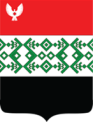 Налог на имущество физических лиц
Земельный налог
0,3 % - под жилищным   
            фондом;
         - для личного подсобного,
дачного хозяйства, садоводства, 
огородничества, животноводства;

1,5 % - земельные участки, отнесенные
 к землям сельскохозяйственного 
назначения или к землям в составе  зон 
сельскохозяйственного использования
Срок  уплаты налогов – 
 не позднее 1 декабря, следующего за истекшим налоговым периодом
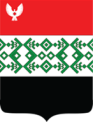 Налоги, уплачиваемые гражданином в бюджет муниципального образования «Муниципальный округ Кизнерский район Удмуртской Республики»(продолжение)
Налог на доходы физических лиц

Ставка налога (от вида дохода): 13% с дохода работающего гражданина 

Важно! Налоговым кодексом РФ предусмотрены налоговые вычеты:
Стандартные (ст. 218 НК РФ);
Социальные (ст. 219 НК РФ);
Имущественные (ст. 220 НК РФ);
Профессиональные (ст. 221 НК РФ);
Прочие (ст. 220.1 НК РФ) 

Местные налоги, установленные на территории 
МО «Муниципальный округ Кизнерский район Удмуртской Республики»

Налог на имущество физических лиц Решения Советов депутатов  муниципального образования, 2021 год;
Земельный налог Решения Советов депутатов  муниципального 
        образования , 2021 год
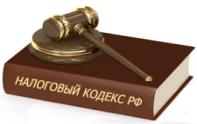 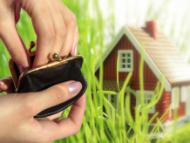 Налоговые льготы, установленные на местном уровне
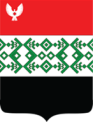 Налоговые льготы по налогу на имущество физических лиц устанавливаются для следующих категорий налогоплательщиков:
несовершеннолетние дети – сироты и дети, оставшиеся без попечения родителей;
 дети, получающие пенсию  по случаю потери кормильца;
 Почетные граждане Кизнерского района;
 добровольные пожарные и работники добровольной пожарной охраны.
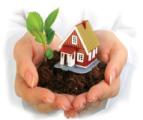 Налоговые льготы  по земельному налогу устанавливаются для следующих категорий налогоплательщиков:
-    Герои Советского Союза, герои Российской Федерации, полные кавалеры ордена Славы, ветераны и инвалиды ВОВ, ветераны и инвалиды боевых действий и труженики тыла в годы ВОВ;
инвалиды, имеющие I и II группу инвалидности, инвалиды с детства;
      физические лица, имеющие право на получение социальной поддержки в соответствии с Законом РФ «О социальной защите граждан, подвергшихся воздействию радиации вследствие катастрофы на Чернобыльской АЭС», в соответствии с Федеральным законом от 26 ноября 1998 года № 175-ФЗ «О социальной защите граждан РФ, подвергшихся воздействию радиации вследствие аварии в 1957 году на производственном объединении «Маяк» и сбросов радиоактивных отходов в реку Теча» и в соответствии с Федеральным законом от 10 января 2002 года №2-ФЗ «О социальных гарантиях гражданам, подвергшимся радиационному воздействию вследствие ядерных испытаний на Семипалатинском полигоне»;
     физические лица, принимавшие участие в составе подразделений особого риска, непосредственное участие в испытаниях ядерного и термоядерного оружия, ликвидации аварий ядерных установок на средствах вооружения и военных объектах, получившие или перенесшие лучевую болезнь или ставшие инвалидами в результате испытаний, учений и иных работ, связанных с любыми видами ядерных установок, включая ядерное оружие и космическую технику;
почетные граждане Кизнерского района;
несовершеннолетние дети – сироты, дети, оставшиеся без попечения родителей;
дети, получающие пенсию по случаю потери кормильца.
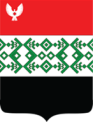 Основные направления налоговой политики муниципального образования «Муниципальный округ Кизнерский район Удмуртской Республики» на 2023 год и плановый период 2024 и 2025 годов
Основные направления налоговой политики на среднесрочный период 2023-2025 годов определены с учетом преемственности ранее поставленных целей и задач, суть которых состоит в сохранении и развитии налогового потенциала, обеспечивающего бюджетную устойчивость в среднесрочной перспективе. Важнейшим фактором проводимой налоговой политики является необходимость поддержания сбалансированности бюджета.
 Налоговая политика ориентирована на сохранение достигнутого уровня налогового потенциала и создание условий для дальнейшего роста налоговых и неналоговых доходов бюджета.
Стратегическими задачами в области доходов являются:
усиление системы администрирования налоговых и неналоговых доходов в целях повышения их собираемости и минимизации недоимки;
развитие налогового потенциала муниципального образования «Муниципальный округ Кизнерский район Удмуртской Республики» посредством укрепления налоговой дисциплины, в том числе путем повышения эффективности работы межведомственной и административной комиссий;
создание благоприятных условий для обеспечения инвестиционной привлекательности муниципального образования «Муниципальный округ Кизнерский район Удмуртской Республики»;
эффективное использование и управление муниципальным имуществом;
проведение анализа эффективности предоставляемых налоговых льгот.
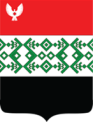 Основные направления бюджетной политики муниципального образования «Муниципальный округ Кизнерский район Удмуртской Республики» на 2023 год и плановый период 2024 и 2025 годов
Расходная часть бюджета сформирована на основе муниципальных программ муниципального образования «Муниципальный округ Кизнерский район Удмуртской Республики» по принципу адресности и целевого характера использования бюджетных средств. 
Формирование расходной части бюджета муниципального образования «Муниципальный округ Кизнерский район Удмуртской Республики», как «программного бюджета», основывается на конкретных программных мероприятиях, направленных на достижение приоритетных целей социально-экономического развития.
При формировании бюджета учтены как действующие расходные обязательства, так и те обязательства, возникновение которых связано с развитием муниципального образования «Муниципальный округ Кизнерский район Удмуртской Республики».
В условиях ограниченных финансовых возможностей бюджета муниципального образования «муниципального образования «Муниципальный округ Кизнерский район Удмуртской Республики» приоритет имеют инвестиционные проекты, реализация которых планируется с участием средств республиканского бюджета.
Бюджет муниципального образования «Муниципальный округ Кизнерский район Удмуртской Республики» продолжает сохранять свою социальную направленность.
Приоритетными направлениями бюджетных расходов  являются сферы образования, культуры, физической культуры и спорта, социальной политики и дорожного хозяйства.
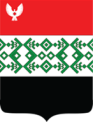 Нормативы отчислений по налоговым и неналоговым доходам в бюджет округа
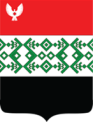 Основные параметры бюджета муниципального образования «Муниципальный округ Кизнерский район Удмуртской Республики» на 2023 год и плановый период 2024 и 2025 годов
.
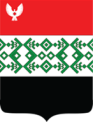 Структура доходной части бюджета МО «Муниципальный округ Кизнерский район Удмуртской Республики» на 2023 год
Доходы бюджета – 
741 679,9
тыс. руб.
Безвозмездные поступления – 
492 077,7 тыс. руб. 
или 66 % 
общего объема доходов
Налоговые доходы –235 309,3 тыс. руб. 
или 32 %
общего объема доходов
Неналоговые доходы – 
14 293 тыс. руб. 
или 2 % 
общего объема доходов
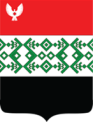 Основные налоговые доходы консолидированного бюджета МО «Муници-пальный округ Кизнерский район Удмуртской Республики» на 2023 год
Налог на доходы физических лиц – 
184 393,0 тыс. руб.
Налог на доходы физических лиц – 565 839,0 тыс. руб.
Земельный налог –
 7 200,0 тыс. руб.
Налоговые 
Доходы
235 309,3 
тыс.руб.
Налоги на совокупный доход –
 7 310,0 тыс. руб.
Налог на имущество 
физических лиц – 
2 046,0 тыс. руб.
Акцизы по подакцизным 
товарам (продукции) –
33 060,0 тыс. руб.
Государственная пошлина -1 300,0 тыс. руб.
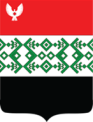 Основные неналоговые доходы  бюджета МО «Муниципальный округ Кизнерский район Удмуртской Республики» на 2023 год
Доходы от оказания
 платных услуг (работ)
 и компенсации затрат
 государства – 
990,0 тыс. руб.
Арендная плата за земельные участки –  6 300,0 тыс. руб.
Неналоговые
доходы
- 14 293,0
тыс.руб.
Доходы от сдачи в аренду имущества, находящегося в муниципальной собственности – 
1 290,0 тыс. руб.
Доходы от реализации муниципального имущества – 
800,0 тыс. руб.
Доходы от продажи
 земельных участков,
 находящихся в
 муниципальной 
собственности –
 1 450,0 тыс. руб.
Плата за негативное воздействие на окружающую среду – 
872,0 тыс. руб.
Доходы в виде прибыли, приходящейся  на доли в уставных капиталах 300,0 тыс. руб.
Штрафы, санкции, возмещение ущерба – 
416,0 тыс. руб.
22
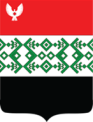 Межбюджетные трансферты (безвозмездные поступления)
Межбюджетные трансферты (безвозмездные поступления) - это средства одного бюджета бюджетной системы РФ, перечисляемые другому бюджету бюджетной системы РФ
Формы межбюджетных трансфертов
Субвенции – 
бюджетные средства, предоставляемые бюджету другого уровня бюджетной системы РФ в целях финансового обеспечения расходных обязательств субъектов Российской Федерации и (или) муниципальных образований, возникающих при выполнении полномочий Российской Федерации, переданных для осуществления органам государственной власти субъектов Российской Федерации и (или) органам местного самоуправления в установленном порядке
Субсидии – 
бюджетные средства, предоставляемые бюджету другого уровня бюджетной системы РФ, в целях софинансирования расходных обязательств, возникающих при выполнении полномочий органов местного самоуправления по вопросам местного значения
Дотации – 
межбюджетные трансферты, предоставляемые на безвозмездной и безвозвратной основе без установления направлений и (или) условий их использования
Бюджет муниципального образования «Муниципальный округ Кизнерский район Удмуртской Республики»
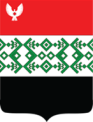 Структура безвозмездных поступлений доходной части бюджета МО «Муниципальный округ Кизнерский район Удмуртской Республики » на 2023 год
Общий объем безвозмездных поступлений  – 492 077,6 тыс. руб.
Дотации – 
38 033,1 тыс. руб.
Субсидии 
18 298,1 тыс. руб.
Субвенции – 
435 746,4 тыс. руб.
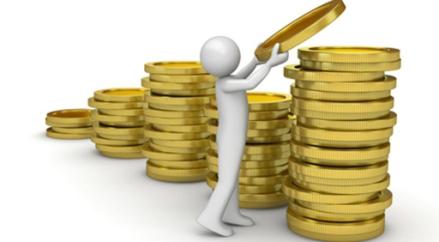 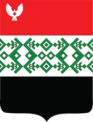 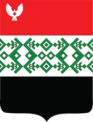 Безвозмездные поступления в бюджет Кизнерского района
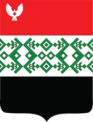 Доходная часть бюджета МО «Муниципальный  округ Кизнерский район Удмуртской Республики» на 2023 год и плановый период 2024 и 2025 годов в сравнении с 2022  годом
249 602,3 тыс. руб.
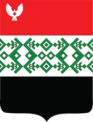 Основные параметры бюджета
762 911,7
762 911,7
777 722,0
777 722,0
741 679,9
741 679,9
Доходы
2023 год
2024 год
2025 год
Расходы
0
Дефицит
0
0
0
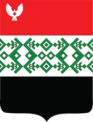 Динамика исполнения бюджетов по            налоговым и неналоговым доходам
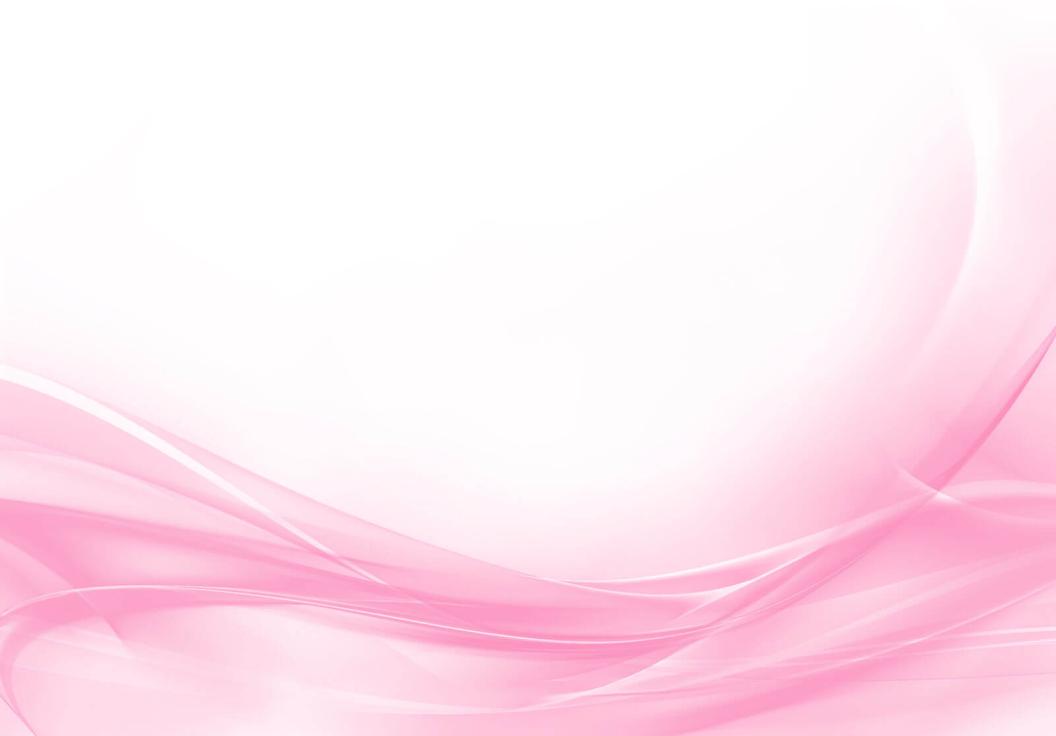 (млн. руб.)
Оценка     Оценка
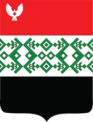 Расходы бюджета МО «Муниципальный округ Кизнерский район Удмуртской Республики» на 2023 год
Расходы бюджета – денежные средства, направляемые на финансовое обеспечение задач и функций государства и местного самоуправления.
Расходы бюджета  
741 679,9 тыс. руб.
Программные расходы – 
737 666,4 тыс. руб. 
(99,5 % общего объема расходов)
Непрограммные расходы – 
4 013,5 тыс. руб.  
(0,5 % общего объема расходов)
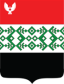 Расходная часть бюджета МО «Муниципальный округ Кизнерский район Удмуртской Республики» в рамках муниципальных программ
[Speaker Notes: 2019 год]
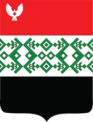 Социальная направленность расходов бюджета МО «Муниципальный округ Кизнерский район Удмуртской Республики» на 2023-2025 годы
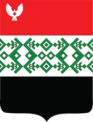 Основные направления расходов бюджета МО «Муниципальный округ Кизнерский район Удмуртской Республики» на 2023 год
Национальная безопасность 
и правоохранительная дея-
тельность  - 3 317 тыс.руб.
Общегосударственные вопросы – 89 340
 тыс. руб.
Образование –
 534 265,4 тыс. руб.
РАСХОДЫ 
 741 679,9
тыс.руб.
Национальная оборона – 
1 317,4 тыс. руб.
Культура, 
кинематография – 
43 959,8 тыс. руб.
Национальная экономика – 42 493,7
 тыс. руб.
Социальная политика 
– 6 657,9 тыс. руб.
Жилищно-коммунальное хозяйство – 13 245
 тыс. руб.
Физическая культура 
и спорт– 4 317,7 тыс. руб.
Обслуживание муниципального долга –  2 766 тыс. руб.
35
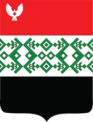 Направления расходов в 2023 году  по отраслям
% в структуре
тыс. руб.
Общегосударственные расходы
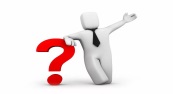 89 340
12,0 %
Национальная безопасность и правоохранительная 
деятельность
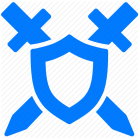 0,4 %
3 317,0
42 493
Национальная экономика
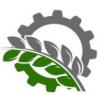 5,7 %
Жилищно – коммунальное 
хозяйство
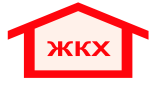 13 245
1,8 %
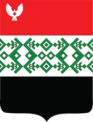 Направления расходов в 2023 году по отраслям
72,0 %
534 265
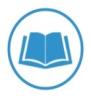 Образование
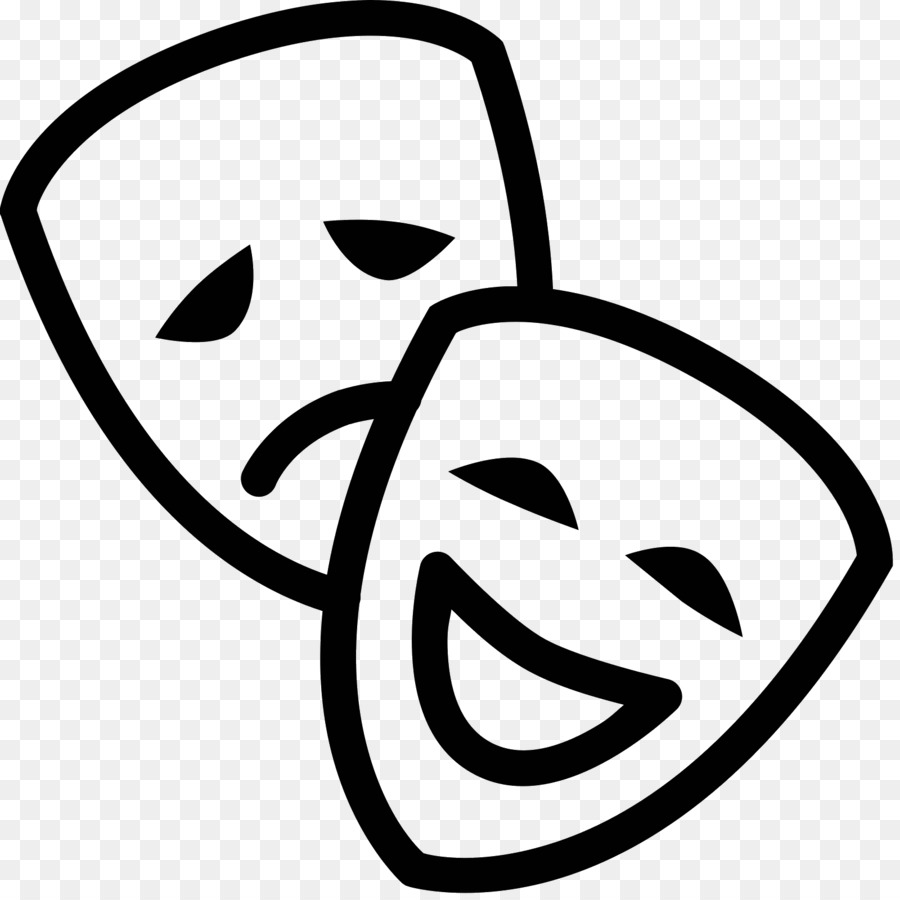 Культура
43 959,8
5,9 %
Социальная политика
6 658
0,9 %
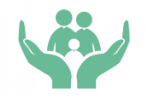 Физическая культура 
и спорт
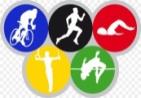 4 318
0,6 %
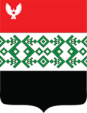 Распределение расходов бюджета муниципального образования 
«Муниципальный округ Кизнерский район Удмуртской Республики" 
по разделам и подразделам функциональной классификации расходов 
на 2023 год
(тыс. руб.)
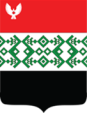 Распределение расходов бюджета муниципального образования 
«Муниципальный округ Кизнерский район Удмуртской Республики " 
по разделам и подразделам функциональной классификации расходов 
на 2023 год
(продолжение)
Основные статьи расходов бюджета МО «Муниципальный округ Кизнерский район     Удмуртской Республики» в 2023 году
Расходы на  заработную плату 547 671.0 тыс. руб. (73 %)
Социальное обеспечение 
12 393 тыс. руб. (1,7%)
741 679,9 тыс. руб.
Всего:
Дорожный фонд
 39 933 тыс. руб. (5,4 %)
1,5 %
Расходы по коммунальным услугам 11 285 тыс. руб. (1.5 %)
Прочие расходы 
130 397.9 тыс. руб. (18.4 %)
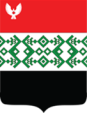 Поддержка отдельных категорий граждан
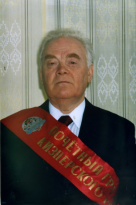 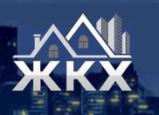 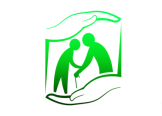 Поддержка отдельных категорий граждан (продолжение)
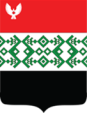 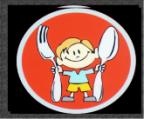 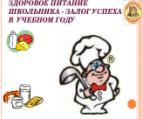 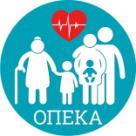 Что такое муниципальная программа?
Муниципальная программа представляет собой увязанный по ресурсам, исполнителям и срокам комплекс социально – экономических, организационно – хозяйственных и других мероприятий, обеспечивающих эффективное решение экономических, экологических, социальных и иных проблем развития муниципального образования
       Муниципальные программы
* вытекают  из прогноза социально – экономического развития и являются инструментом достижения его целей;
* объединяют все инструменты бюджетной политики по достижению цели;
* мероприятия реализуются ответственными исполнителями при участии соисполнителей, которые  отвечают  за свои подпрограммы;
* состоят из подпрограмм.
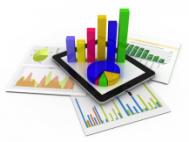 Расходы бюджета Кизнерского района на 2023 год 
по программному принципу
Программные и непрограммные расходы   
 741,7 млн. руб.
Муниципальные программы на 2023 год 737,7 млн. руб.
Развитие образования и воспитание  - 533,8 млн. руб.
Охрана здоровья и формирование здорового образа
 жизни  -  4,3  млн. руб.
Непрограммные расходы
4,0 млн. руб.
Развитие культуры – 44,0 млн. руб.
Социальная поддержка населения  - 6,3 млн. руб.
Создание условий для устойчивого и  экономического развития  -2,6        млн. руб.
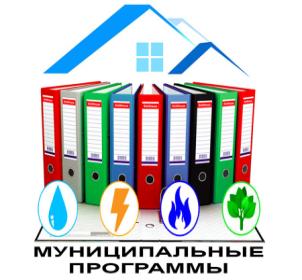 Безопасность  - 3,3 млн. руб.
Содержание и развитие  муниципального хозяйства – 53,0 млн. руб.
Муниципальное управление  -  75,9 млн. руб.
Управление муниципальными финансами   -  12,6 млн. руб.
Управление муниципальным имуществом и земельными ресурсами  - 0,4 млн. руб.
Комплексные меры противодействия немедицинскому потреблению наркотических средств и их  незаконному 
обороту в Кизнерском районе - 0,01 млн. руб.
Стимулирование улучшения жилищных условий  - 0,4   млн. руб.
Реализация молодежной политики - 1,1 млн. руб.
Динамика программных расходов бюджета МО 
«Муниципальный округ Кизнерский район Удмуртской Республики» в 2016 – 2025 годах»
770 845,5
(99,5%)
Муниципальная программа 
«Развитие образования и воспитание»
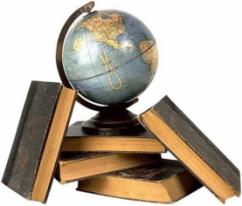 Цель программы – организация предоставления, повышение качества и доступности дошкольного, общего, дополнительного образования детей на территории МО «Муниципальный округ Кизнерский район Удмуртской Республики», создание условий для успешной социализации и самореализации детей и молодежи
(Тыс. руб.)
Целевые показатели муниципальной программы 
«Развитие образования и воспитание»
Муниципальная программа «Охрана здоровья и формирование здорового образа жизни населения»
Цели программы – 
*  устойчивое и динамичное развитие физической культуры и спорта в Кизнерском районе;
* формирование у населения района потребности в здоровом образе жизни, как неотъемлемой части физического и духовного развития;
* привлечение молодых специалистов для работы в БУЗ УР «Кизнерская районная больница МЗ УР»;
* оказание доступной и качественной медицинской помощи населению;
* повышение уровня санитарно-гигиенических знаний населения района;
* увеличение охвата населения различными формами профилактических мероприятий, в ходе которых формируются образцы правильного поведения и проводится пропаганда здорового образа жизни;
* налаживание эффективного межведомственного взаимодействия в вопросах охраны здоровья населения
(тыс. руб.)
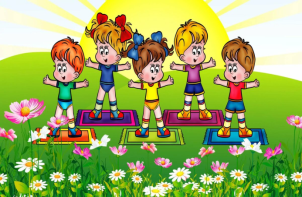 Целевые показатели муниципальной программы 
«Охрана здоровья и формирование здорового образа жизни населения»
Муниципальная программа «Развитие культуры на 2020 – 2025 годы»
Цели программы – 
*  создание современной модели библиотечно-информационного обслуживания населения района, обеспечивающей конституционные права граждан на свободный и оперативный доступ к информации;
* создание условий для раскрытия творческого потенциала личности, удовлетворения жителями района своих духовных и культурных потребностей, содержательного использования свободного времени; 
* сохранение и пополнение музейного фонда, повышение доступности и качества музейных услуг;
* создание условий для развития местного народного творчества, сохранение национального культурного наследия района, популяризация традиционной народной культуры в области народного декоративно – прикладного искусства, художественных промыслов, национальной кухни;
* выполнение полномочий в сфере культуры, отнесенных к вопросам местного значения муниципального района, а также переданных органами местного самоуправления поселений, повышение эффективности и результативности деятельности сферы культуры в Кизнерском районе.
(Тыс. руб.)
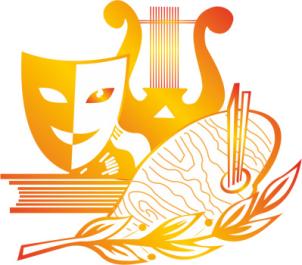 Целевые показатели муниципальной программы 
«Развитие культуры на 2020 - 2025 годы»
Муниципальная программа «Социальная поддержка населения на 2020 – 2025 годы»
Цели программы – 
* стабилизация демографической  ситуации;
* укрепление и развитие института семьи;
* создание условий для повышения качества жизни пожилых людей, повышению степени их социальной защищенности;
* повышение доступности жилья для населения и обеспечение безопасных и комфортных условий проживания на территории Кизнерского района;
* социальная поддержка граждан, расходы которых на оплату жилого помещения и коммунальных услуг превышают величину, соответствующую минимально допустимой доле  расходов граждан на оплату жилого помещения и коммунальных услуг в совокупном доходе семьи; 
* социальная поддержка многодетных семей в части предоставления компенсаций, произведенных расходов на оплату коммунальных услуг в размере 30%.
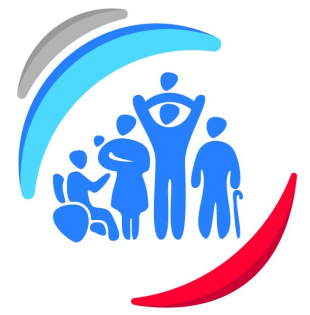 (тыс. руб.)
Целевые показатели муниципальной программы 
«Социальная поддержка населения на 2020 - 2025 годы»
Муниципальная программа «Создание условий для устойчивого экономического развития»
Цели программы – 
* обеспечение устойчивого экономического развития района, повышение доходов и обеспечение занятости населения;
* развитие сельскохозяйственного производства и повышение его эффективности, расширение рынка сельскохозяйственной продукции, сырья и продовольствия;
* создание благоприятных условий ведения предпринимательской деятельности, содействие развитию малого и среднего предпринимательства на территории муниципального образования Кизнерский район; формирование оптимальных условий для инвесторов и благоприятного инвестиционного климата, стимулирование привлечения инвестиций в экономику Кизнерского района
(Тыс. руб.)
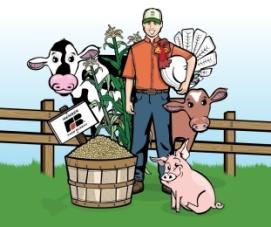 Целевые показатели муниципальной программы 
«Создание условий для устойчивого экономического развития»
Муниципальная программа «Безопасность»
Цели программы – 
* поддержание системы гражданской обороны на уровне, обеспечивающей безопасность населения МО «Муниципальный округ Кизнерский район Удмуртской Республики»;
* повышение пожарной безопасности населения на территории МО «Муниципальный округ Кизнерский район Удмуртской Республики»;
* повышение уровня общественной безопасности граждан, проживающих на территории МО «Муниципальный округ Кизнерский район Удмуртской Республики»;
* совершенствование системы профилактики правонарушений и охраны общественного порядка на территории МО «Муниципальный округ Кизнерский район Удмуртской Республики»;
* создание необходимых условий для обеспечения защиты населения МО «Муниципальный округ Кизнерский район Удмуртской Республики» от опасностей, возникающих при ведении военных действий или вследствие этих действий, а также при возникновении чрезвычайных ситуаций природного и техногенного характера.
(Тыс. руб.)
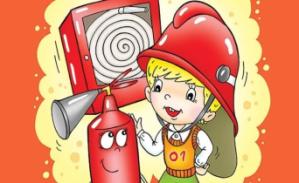 Целевые показатели муниципальной программы 
«Безопасность»
Муниципальная программа «Содержание и развитие муниципального хозяйства на 2020 – 2025 г.г.»
Цель программы – 
* Развитие муниципального хозяйства и территории в целях обеспечения комфортных условий проживания для граждан в настоящем и будущем
(Тыс. руб.)
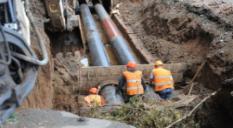 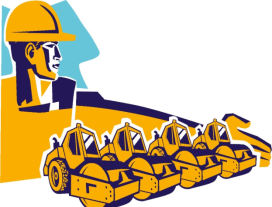 Целевые показатели муниципальной программы 
«Содержание и развитие муниципального хозяйства»
Муниципальная программа «Муниципальное управление на 2020 – 2025 годы»
Цель программы – 
*развитие и совершенствование муниципальной службы в муниципальном образовании «Кизнерский район»  посредством внедрения эффективных кадровых технологий, формирования высококвалифицированного кадрового состава, совершенствования системы управления муниципальной службой и системы профессионального развития муниципальных служащих;
* повышение качества и доступности государственных и муниципальных услуг, предоставляемых населению Кизнерского района;
* повышение эффективности деятельности органов местного самоуправления муниципального образования «Кизнерский район»;
* снижение  административных  барьеров;
* создание оптимальных условий для развития и совершенствования муниципального управления;
* совершенствование системы муниципального управления в Кизнерском районе на основе использования информационных и телекоммуникационных технологий.
(Тыс. руб.)
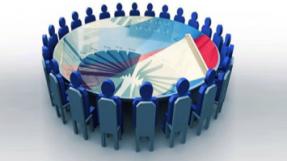 Целевые показатели муниципальной программы 
«Муниципальное управление на 2020 – 2025 годы»
Муниципальная программа «Управление муниципальными финансами»
Цель программы – обеспечение исполнения расходных обязательств Кизнерского района при сохранении долгосрочной сбалансированности и устойчивости бюджета Кизнерского района, повышение эффективности бюджетных расходов и качества финансового менеджмента в общественном секторе
(Тыс. руб.)
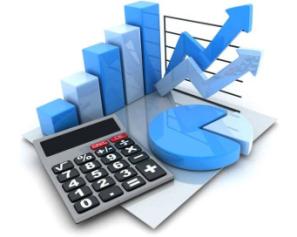 Целевые показатели муниципальной программы 
«Управление муниципальными финансами»
Муниципальная программа «Управление муниципальным имуществом  и земельными ресурсами»
Цель программы – повышение эффективности управления муниципальным имуществом и землями (земельными участками) на территории муниципального образования «Муниципальный округ Кизнерский район Удмуртской Республики»
(Тыс. руб.)
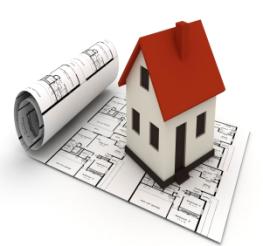 Целевые показатели муниципальной программы «Управление муниципальным имуществом  и земельным ресурсами»
Муниципальная программа «Комплексные меры противодействия немедицинскому потребления наркотических средств и их незаконному обороту»
Цель программы – совершенствование системы профилактики злоупотребления наркотическими средствами и другими психоактивными веществами среди различных категорий населения, прежде всего, молодежи и несовершеннолетних.
(Тыс. руб.)
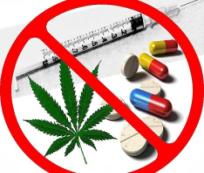 Целевые показатели муниципальной программы 
«Комплексные меры противодействия немедицинскому потреблению наркотических средств и их незаконному обороту в Кизнерском районе»
Муниципальная программа «Реализация молодежной политики»»
Цель программы – создание условий и возможностей для успешной социализации и эффективной самореализации детей и молодежи Кизнерского района, развитие их потенциала в интересах общества
(Тыс. руб.)
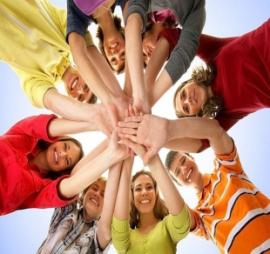 Целевые показатели муниципальной программы 
«Реализация молодежной политики»
Муниципальная программа «Стимулирование улучшения жилищных условий»»
Цель программы
Повышение доступности жилья для населения и обеспечение безопасных и комфортных условий проживания на территории муниципального образования «Кизнерский район».
Социальная поддержка граждан, расходы которых на оплату жилого помещения и коммунальных услуг превышают величину, соответствующую минимально-допустимой доли расходов граждан на оплату жилого помещения и коммунальных услуг в совокупном доходе семьи.
(Тыс. руб.)
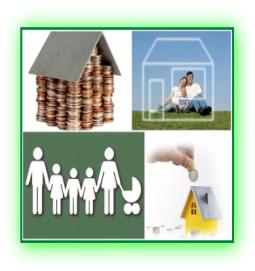 Объем бюджетных ассигнований дорожного фонда МО «Муниципальный округ Кизнерский район Удмуртской Республики» на 2023 год
Объем муниципального долга бюджета Кизнерского района
* Верхний предел муниципального внутреннего долга *
125 167,9 
тыс. руб.
 на 01.01.2026 г.
125 248,4 
тыс. руб.
 на 01.01.2025 г.
125 328,8 тыс.руб.
на 01.01.2024 г.
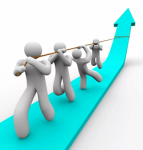 126 159,3
 тыс. руб.
на 01.01.2023 г.
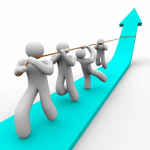 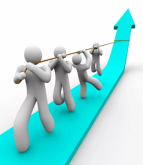 106 934,2 
тыс. руб.
на 01.01.2022 г.
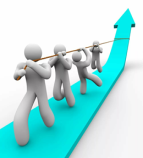 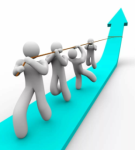 .
Основные параметры бюджета  Кизнерского района на 2023 год
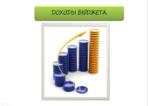 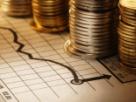 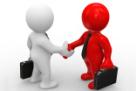 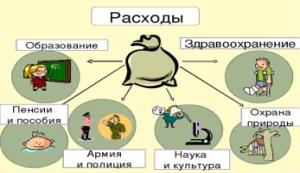 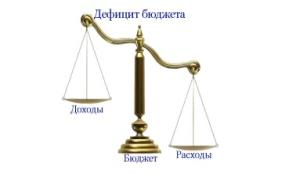 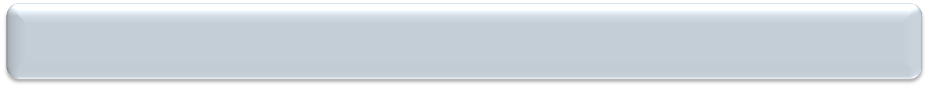 Контактная информация
«Бюджет для граждан» 
подготовлен Управлением финансов Администрации
муниципального образования «Муниципальный округ Кизнерский район Удмуртской Республики»

427710,пос. Кизнер Удмуртской Республики, ул. Карла Маркса, д. 21; факс: (8 34154)3-17-65; адрес электронной почты:  minfin1300@yandex.ru
График работы  Управления финансов Администрации МО «Муниципальный округ Кизнерский район Удмуртской Республики»:
с понедельника по пятницу - с 8-00 до 17-00; 
суббота, воскресенье - выходные дни.
Обеденный перерыв - с 12-00 до 13-00.

Бюджет муниципального образования «Муниципальный округ Кизнерский район Удмуртской Республики» на 2023 год и на плановый период 2024 и 2025 годов размещен на  официальном сайте Кизнерского района   в  разделе «Документы» → «Решения Совета депутатов» и во вкладке «Управление финансов» → «Бюджет муниципального района» → «Решения о бюджете муниципального образования «Кизнерский район» → 2023 год